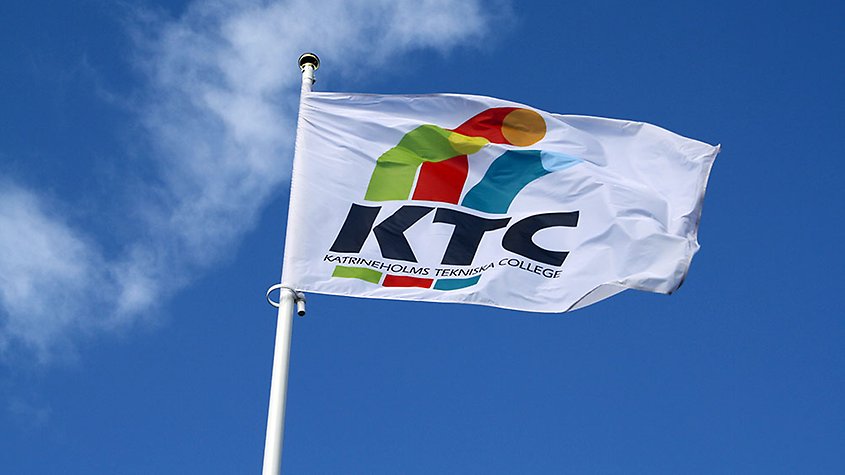 Webbutveckling 1CSS
MODUL 1.
Kunskaper om Cascading Style Sheet.
Hur man deklarerar CSS och hur de olika typerna av CSS fungerar.
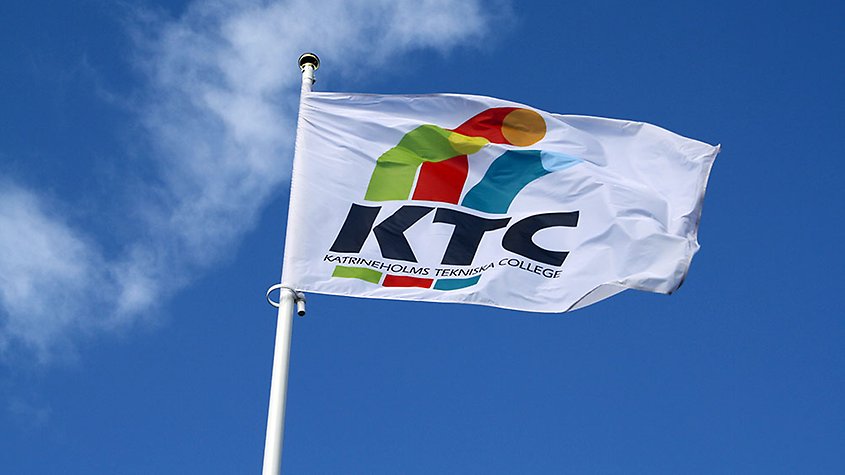 Webbutveckling 1CSS
Förklara följande CSS-begrepp. Ta hjälp av nätet.
Vad är CSS? Gör en egen förklaring till vad CSS är för något i webbsammanhang.
Förklara skillnaden mellan extern CSS, inline CSS och embedded CSS.
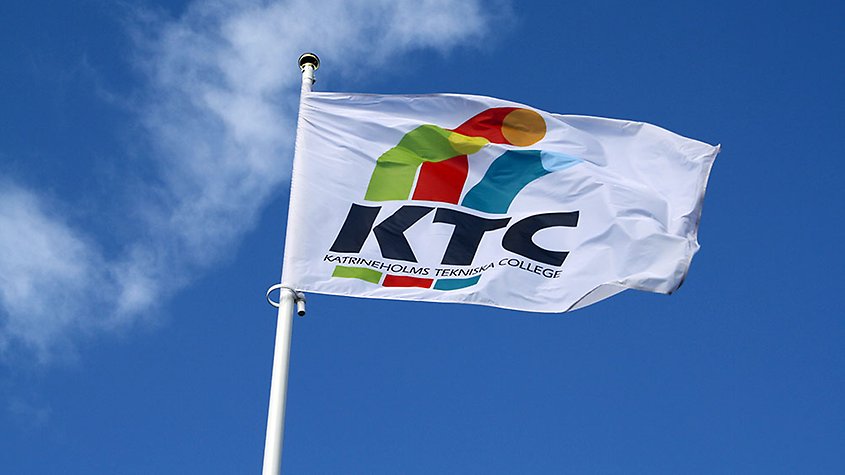 Webbutveckling 1CSS
Vad är en CSS-deklaration?
En deklaration är ett ord som ständigt återkommer när du sysslar med CSS. Som tur är kan det översättas enkelt: En deklaration är nämligen samma sak som en regel.
En deklaration är uppbyggd av en egenskap och ett värde. Egenskapen kan vara exempelvis en färg, en ram, en bakgrundsfärg, en marginal, en text-storlek m.m. Värdet är i sin tur en slags inställning för egenskapen.
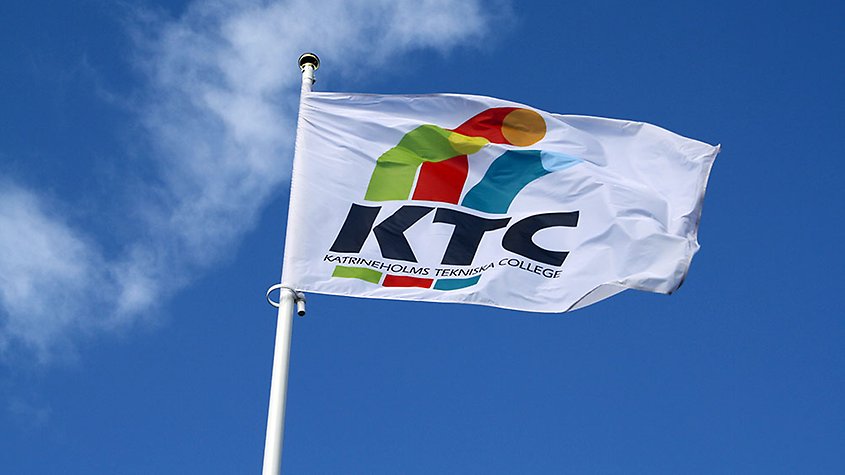 Webbutveckling 1CSS
Selektorer.
En selektor är namnet på den tagg eller område på sajten som du bestämmer dig för att sätta upp en regel för.
Exempel, selektorer och deklarationer:
p {color: red;}
Ovanstående deklaration betyder att alla stycken ska skrivas med röd text. P är selektor, color är egenskapen och red är värdet på egenskapen.
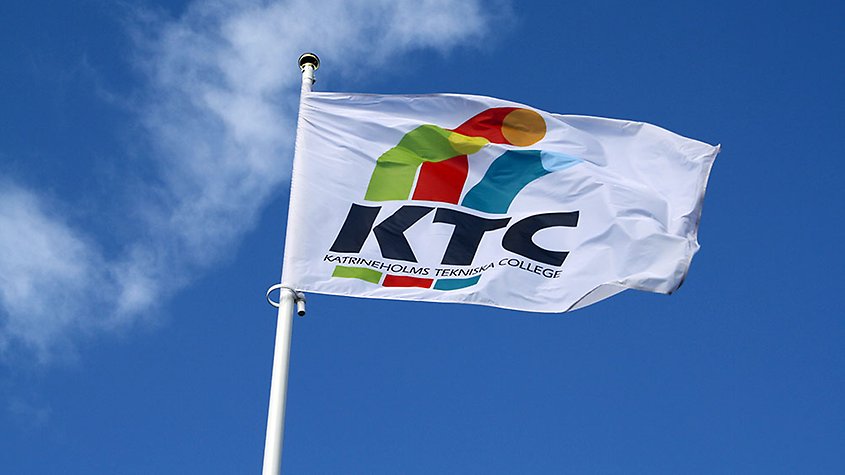 Webbutveckling 1CSS
Vad är en CSS-deklaration?
En deklaration är ett ord som ständigt återkommer när du sysslar med CSS. Som tur är kan det översättas enkelt: En deklaration är nämligen samma sak som en regel.
En deklaration är uppbyggd av en egenskap och ett värde. Egenskapen kan vara exempelvis en färg, en ram, en bakgrundsfärg, en marginal, en text-storlek m.m. Värdet är i sin tur en slags inställning för egenskapen.
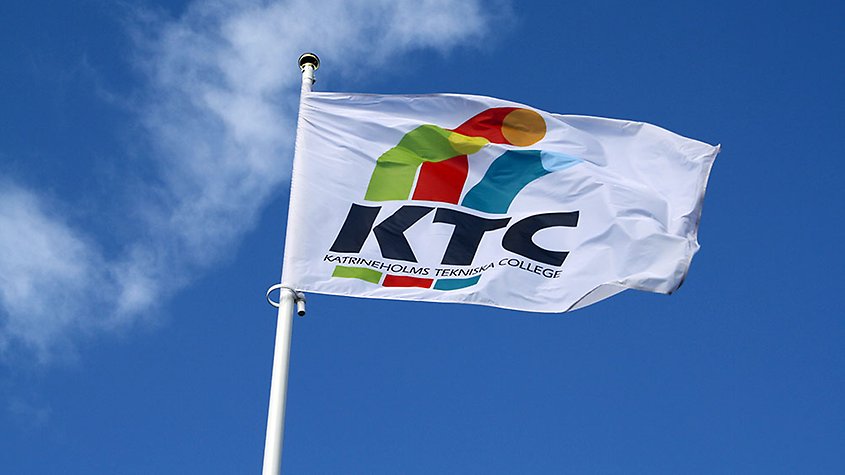 Webbutveckling 1CSS
Varje deklaration separeras med ett semikolon (;). Om vi vill att föregående stycken ska ha en bestämd storlek och och speciellt radavstånd hade vi därför kunnat skriva detta som:
p {color: red;font-size: 12px;line-height: 14px;}
På samma sätt kan du ange en class eller id som selektor för att formatera utvalda områden som du vill.
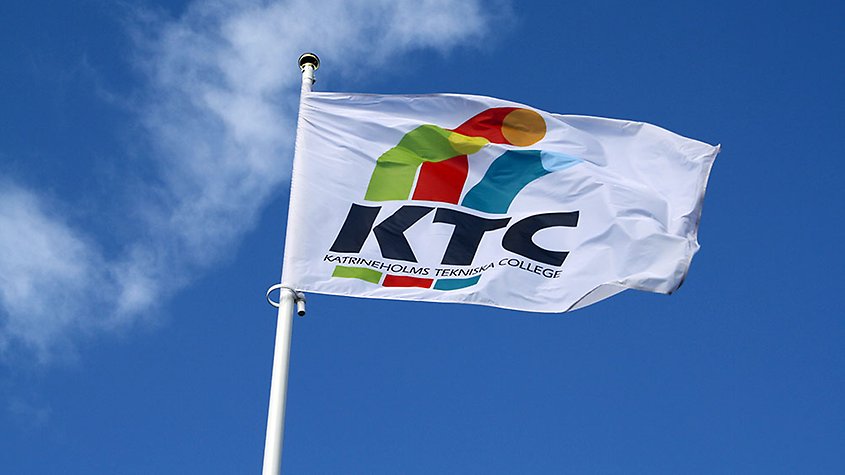 Webbutveckling 1Extern CSS
Med extern CSS använder du dig av en separat CSS-fil som innehåller dina deklarationer. Denna kallas för stilmall. Vill du göra en större ändring av designen på din webbplats så är det i första hand stilmallen som du gör ändringar i för att få designen som du vill.
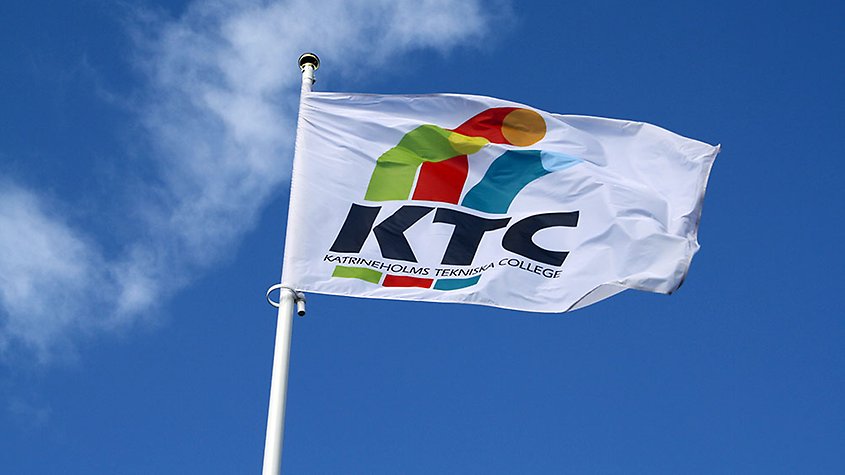 Webbutveckling 1Extern CSS
Länka ihop webbsidan med stilmallen.
Webbsidan länkas hop med CSS-filen och får på så sätt information om hur varje element eller tagg på webbsidan ska visas. Länkkoden för webbsida och stilmallen ska klistras in mellan <head> och </head> och ser ut så här (beroende på vad du ger din CSS-fil för namn):
<link href="style.css" rel="stylesheet" type="text/css" />
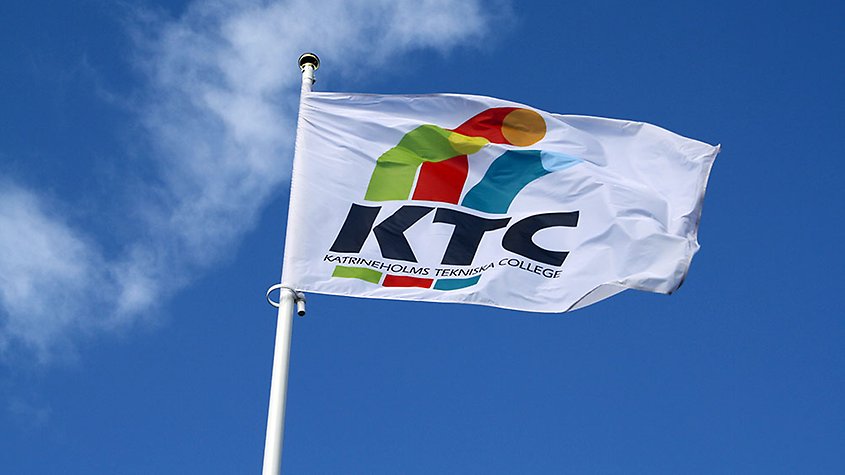 Webbutveckling 1Extern CSS
Exempel för extern CSS
Nedan följer några exempel för olika sätt att skriva deklarationer med extern CSS.
Exempel 1:
p {color: #CCCCCC;}
Deklarationen ovan säger att varje stycketagg p ska presenteras i ljusgrå färg på webbsidan. Egenskapen är color och värdet är #cccc, den hexadecimala färgkoden för ljusgrått.
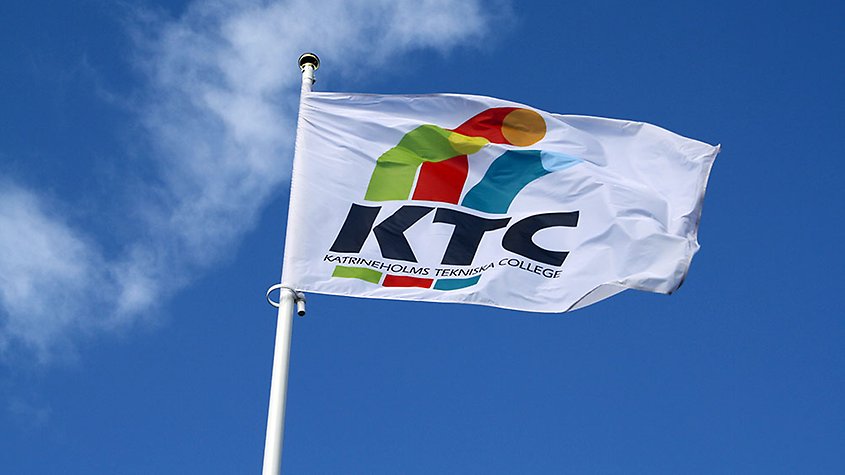 Webbutveckling 1Extern CSS
Exempel 2:
p {color: black;font-size:12px;border: solid 2px;padding 3px;font-weight: bold;}
Ovanstående kod betyder att stycket ska vara skrivet med svart text, att text-storleken ska vara 12 pixlar, att stycket ska ha en kantlinje som är 2 pixlar och med en padding som är 3 pixlar samt att texten ska vara skriven med fet text.
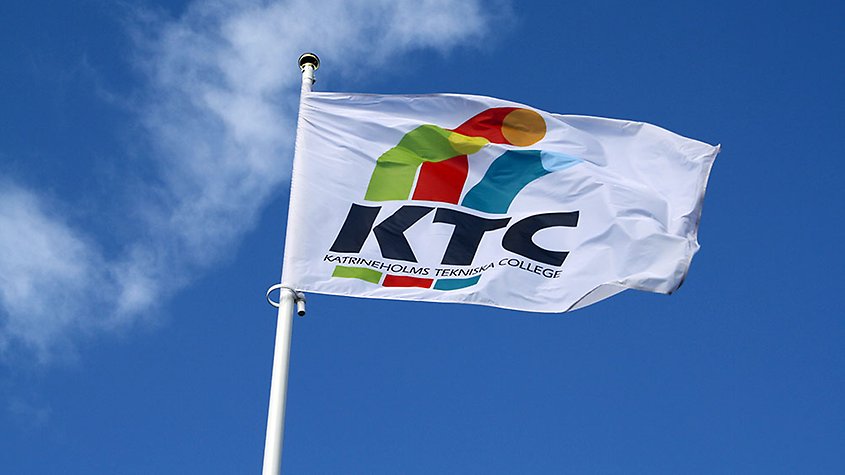 Webbutveckling 1Extern CSS
Exempel 3, deklarationer med selektorer för id och class
Låt säga att du har en div-behållare för din sidomeny med id "sidomeny". Din CSS-kod skulle då kunna se ut enligt följande för att göra menyn 180px bred med 5px padding och med textinnehåll som är svart.
#sidomeny {width: 180px;padding: 5px;color: black;}
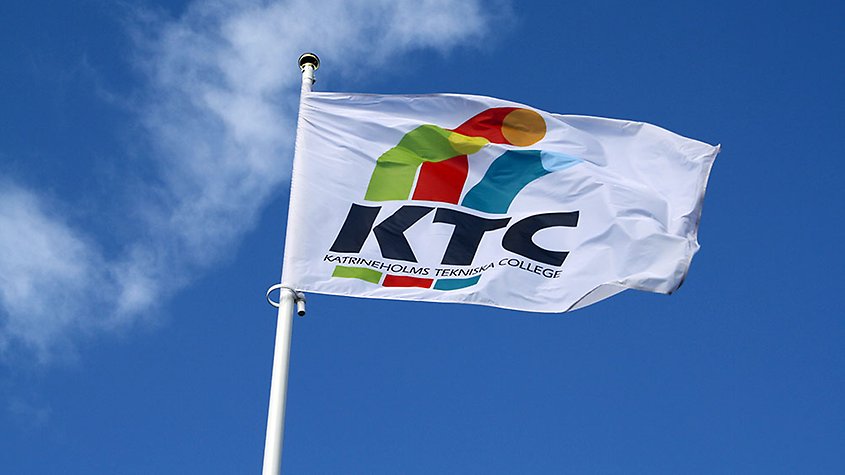 Webbutveckling 1Extern CSS
Om du istället använder en class skulle det kunna se ut så här om du vill sätta upp deklarationer för grön text och kursiv text:
.usp {color: green:font-style: italic;}
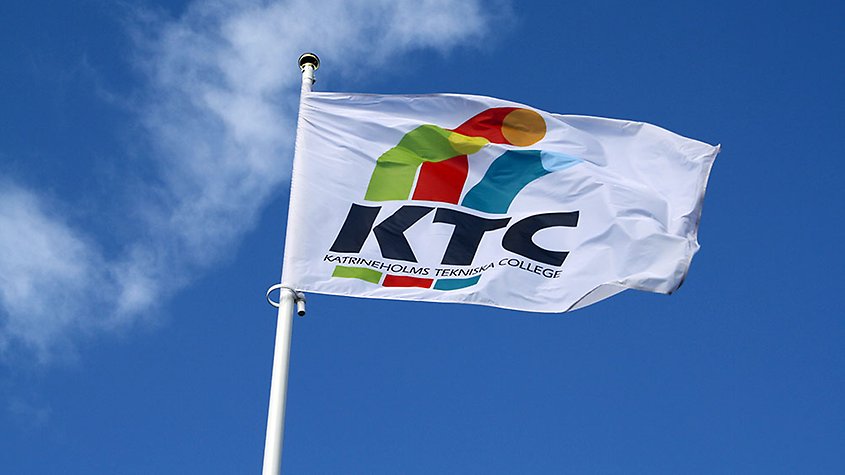 Webbutveckling 1Extern CSS
Kom ihåg: Id används för att kunna skilja ut element och taggar unikt. Class används om du vill använda samma formatering för flera områden på en webbsida. Läs mer: Id och class
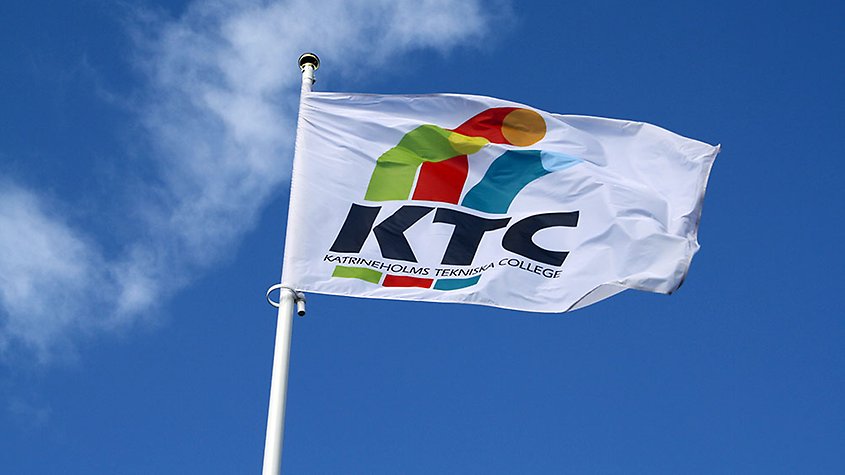 Webbutveckling 1Extern CSS
När ska man använda extern CSS?
Alltid. Tanken med just XHTML och CSS är att du ska kunna separera informationskod från presentationskod så långt det är möjligt. Allt blir mycket tydligare om du har CSS i en extern stilmall än om du blandar in presentationskod direkt i XHTML-koden.
Basera alltså alltid din webbplats på en extern stilmall, och komplettera om det behövs med inline CSS och embedded CSS som förklaras utförligt i kommande bilder.
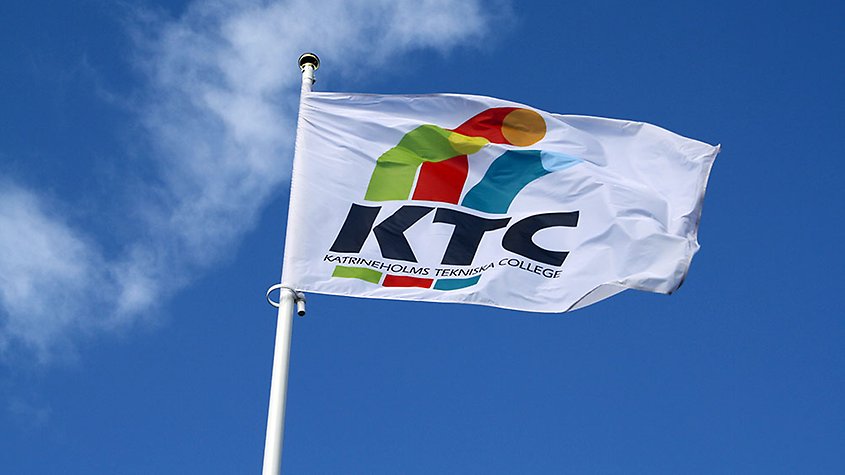 Webbutveckling 1Inline CSS
Inline CSS betyder att man skriver CSS direkt i HTML-uppmärkningen. En annan benämning på inline CSS är intern CSS.
Inline CSS är mest användbart när du vill justera smådetaljer och inte har tid eller ork att lägga upp deklarationerna i en extern stilmall.
Ett annat exempel på när inline CSS kan även användas är när du vill frångå den externa stilmallen och ge de regler som du sätter upp internt företräde framför de externa deklarationerna.
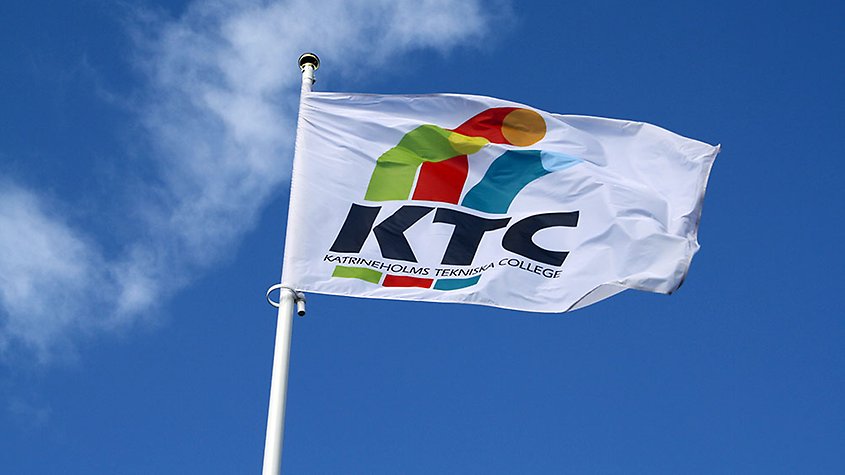 Webbutveckling 1Inline CSS
Inline CSS, exempel
Exempel 1
Det här stycket fungerar som exempel för att visa hur vi kan skriva röd, stor, kursiv text mitt i ett stycke vanlig text. Den här gröna texten är också gjord med intern CSS.
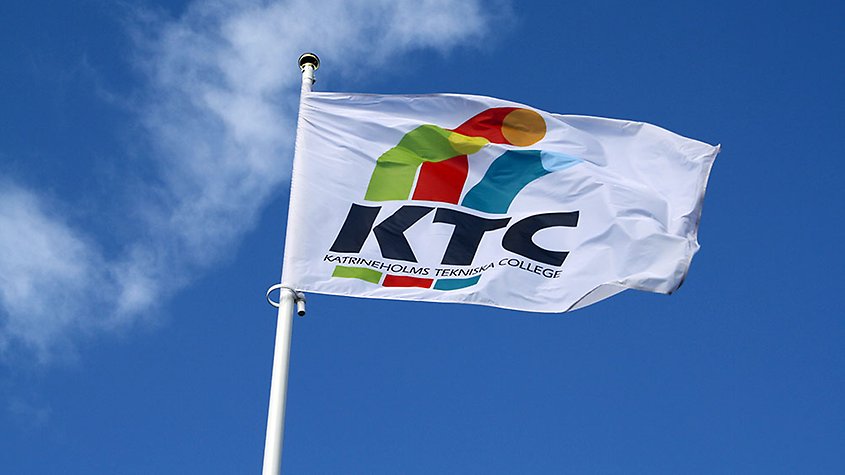 Webbutveckling 1Inline CSS
Så här ser HTML-koden ut för förra bilden:
<p>Det här stycket fungerar som exempel för att visa hur vi kan skriva <span style="color:red; font-style: italic; font-size:16px; foint-weight: bold;">röd, stor, kursiv text</span> mitt i ett stycke vanlig text. <span style="color:green;">Den här gröna texten</span> är också gjord med intern CSS.</p>
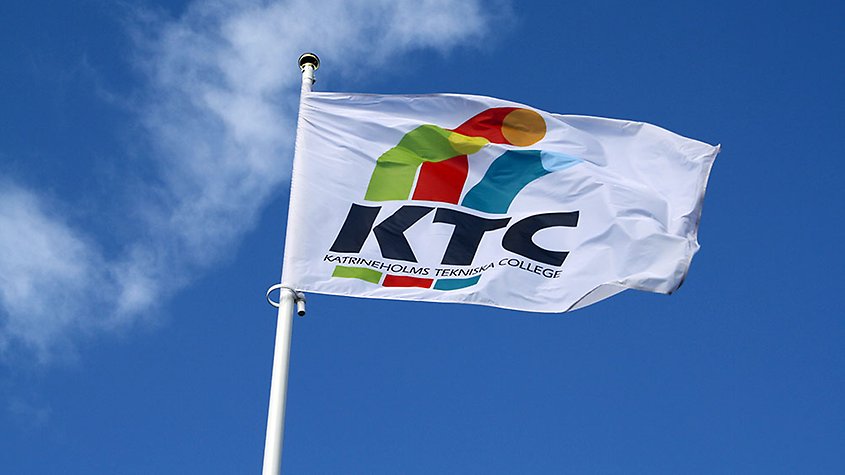 Webbutveckling 1Inline CSS
Exempel 2
Låt säga att du vill ha en gul bakgrund och fet blå text med en 2px svart ram runt stycket, samt 2px padding enligt nedan.

Kod
<p style="background-color: #FFCC33; color: #0066CC; font-weight:bold; border:solid 2px; border-color: #000000; padding: 2px"> Exempel med inline CSS </p>en för detta är:
Exempel med inline CSS
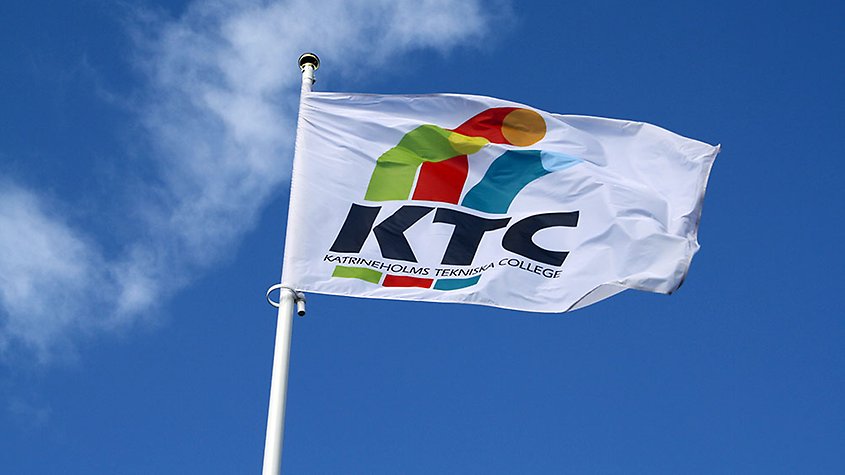 Webbutveckling 1Embedded CSS
Här lär du dig att använda embedded CSS som är en blandning mellan extern- och inline CSS.
Vad är embedded CSS?
Embedded CSS är nästan som extern CSS med den skillnaden att det inte finns någon extern stilmall. CSS-deklarationerna läggs istället in mellan <head> och </head> på din webbsida.
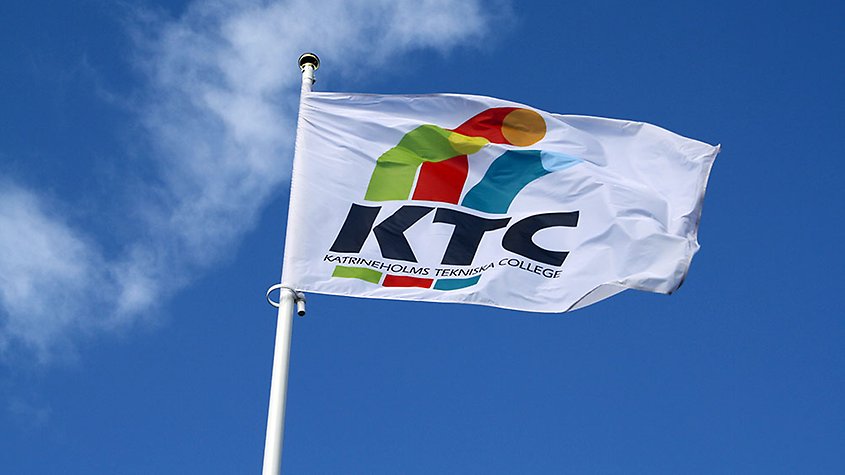 Webbutveckling 1Embedded CSS
Exempel 1
Låt säga att du vill använda ett annorlunda typsnitt och storlek för en speciell webbsida och att du varken har lust eller ork att börja pillra in dessa deklarationer i din externa stilmall eftersom du ändå bara ska använda formateringen en enda gång på en speciell webbsida.
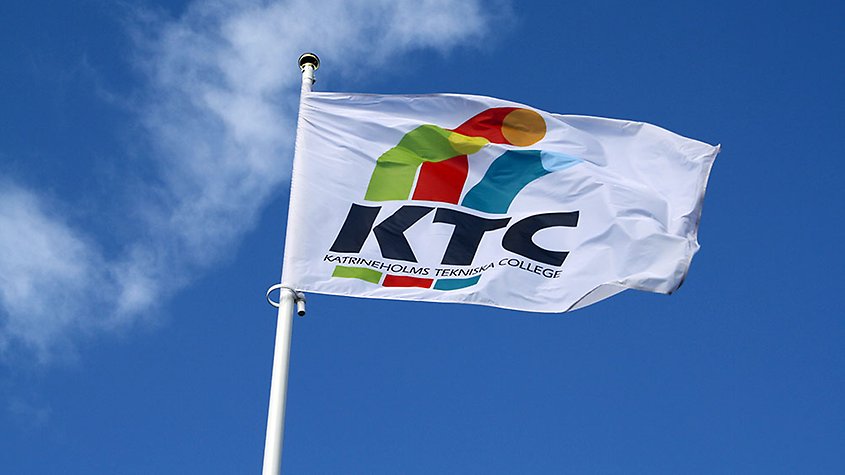 Webbutveckling 1Embedded CSS
Exempel på den kod som du skulle kunna tänkas lägga in mellan <head> och </head> för att skapa embedded CSS.
<style type="text/css">p {font-family: Arial, Helvetica, sans-serif;font-size: 14px;}h1 {font-size: 36px;}</style>
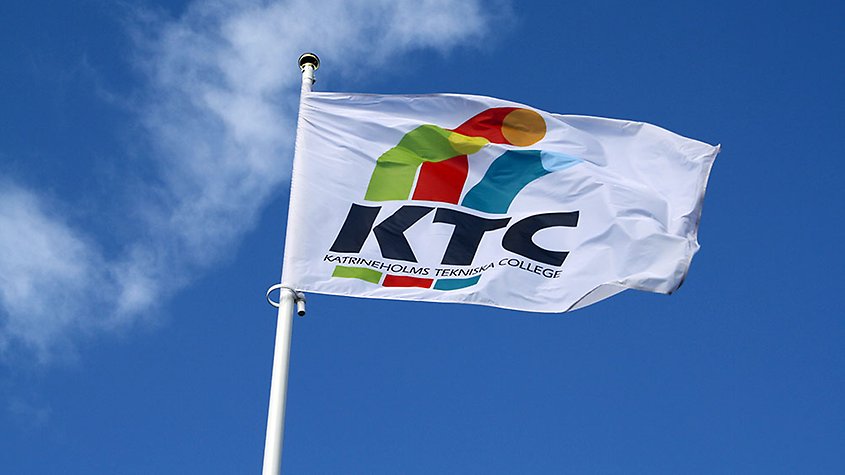 Webbutveckling 1Embedded CSS
Exempel 2
På samma sätt kan du skriva deklarationer för id och class som exempelvis:
<style type="text/css">#reklamskylt {width: 250px;height: 250px;border: solid 3px;background-color: #002244;color: #ffcc00; }</style>
Du ska inte använda <style type=”text/css”> Deklarationer här</style> mer än en gång på webbsidan.
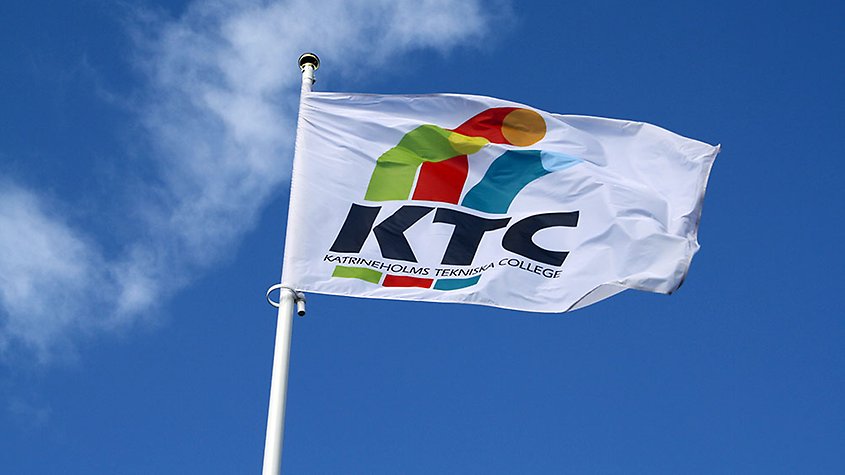 Webbutveckling 1Webbens historia
SLUT på denna…